Year 2 Block 3 Geometry: Properties of ShapeSmall Step 9
Count edges on 3D Shapes
NCLO:  Identify and describe the properties of 3-D shapes, including the number of edges, vertices and faces.
Key vocabulary and questions
Shape, edges and vertices
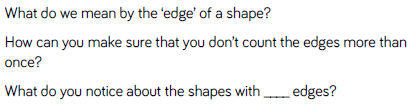 Fluency
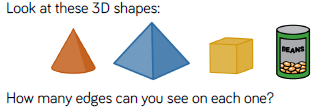 Fluency
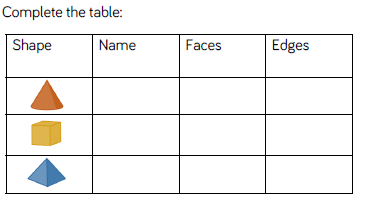 Fluency
Sort your shapes depending on the number of edges and/or faces.
Reasoning and problem solving
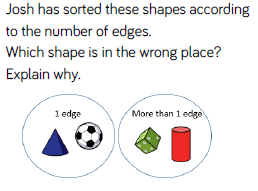 Reasoning and problem solving
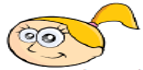 Anna says my 3D shape has 12 edges.

Lilly says she could have a cube, cuboid or square based pyramid.

Is Lilly correct?  Explain your answer.
Reasoning and problem solving
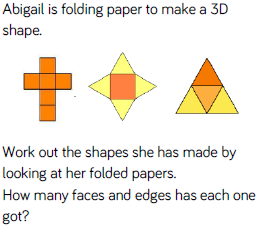 Year 2 Block 3 Geometry: Properties of ShapeSmall Step 10
Count vertices on 3D Shapes
NCLO:  Identify and describe the properties of 3-D shapes, including the number of edges, vertices and faces.
Key vocabulary and questions
count, shape, vertices, edges,
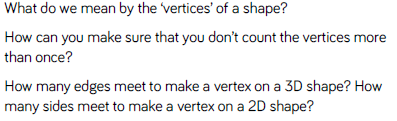 Fluency
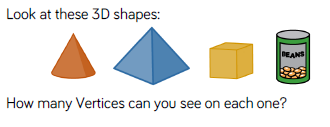 Fluency
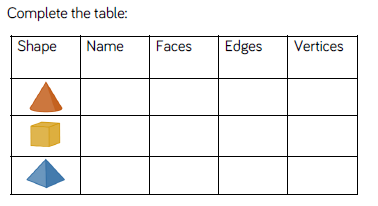 Fluency
Alex has a shape with 8 vertices.  What 3D shape could it be?
Reasoning and problem solving
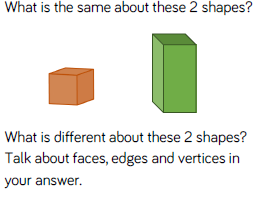 Reasoning and problem solving
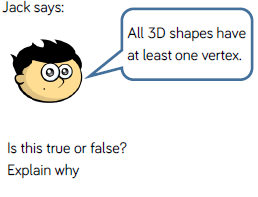 Year 2 Block 3 Geometry: Properties of ShapeSmall Step 11
Sort 3D Shapes
NCLO:  Compare and sort common 2-D and 3-D shapes and everyday objects.
Key vocabulary and questions
sort, explain. shape, describe, edges, vertices and faces
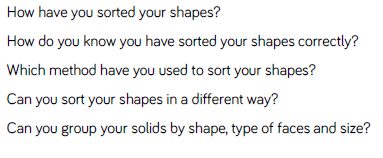 Fluency
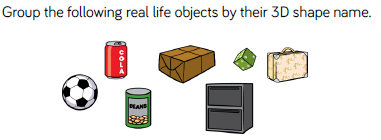 Fluency
Sort the 3D shapes on your table.  How have you grouped them?  Label the groups.
Fluency
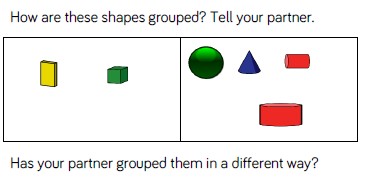 Reasoning and problem solving
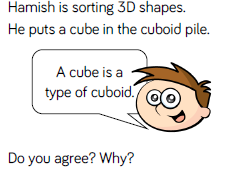 Reasoning and problem solving
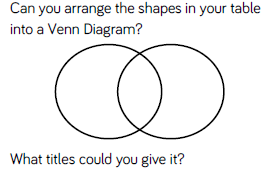 Reasoning and problem solving
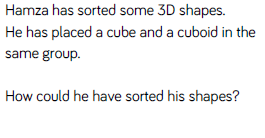 Year 2 Block 3 Geometry: Properties of ShapeSmall Step 12
Make patterns with 3D shapes
NCLO:  Identify and describe the properties of 3-D shapes, including the number of edges, vertices and faces.
Key vocabulary and questions
pattern, edges, vertices, faces, explain
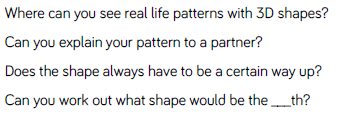 Fluency
Use some different coloured cubes to make a repeating pattern.  Can you describe the pattern to your partner?
Fluency
Make a sequence of 3D shapes with real life objects.  You could use food cans, boxes, balls, or other things in your classroom.  Describe the pattern.
Fluency
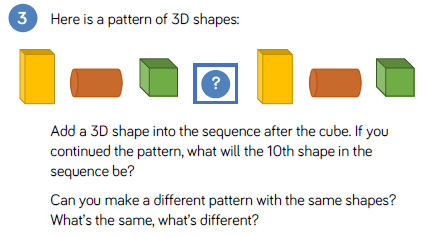 Reasoning and problem solving
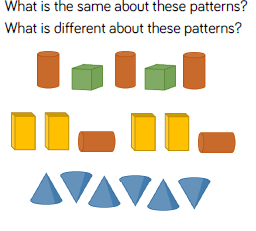 Reasoning and problem solving
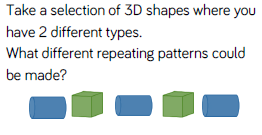 Reasoning and problem solving
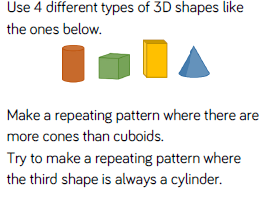